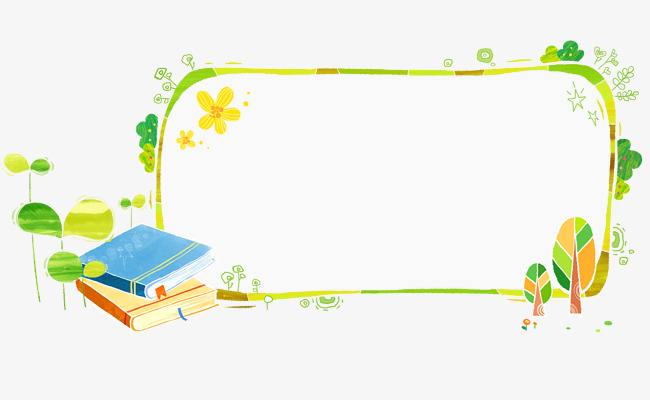 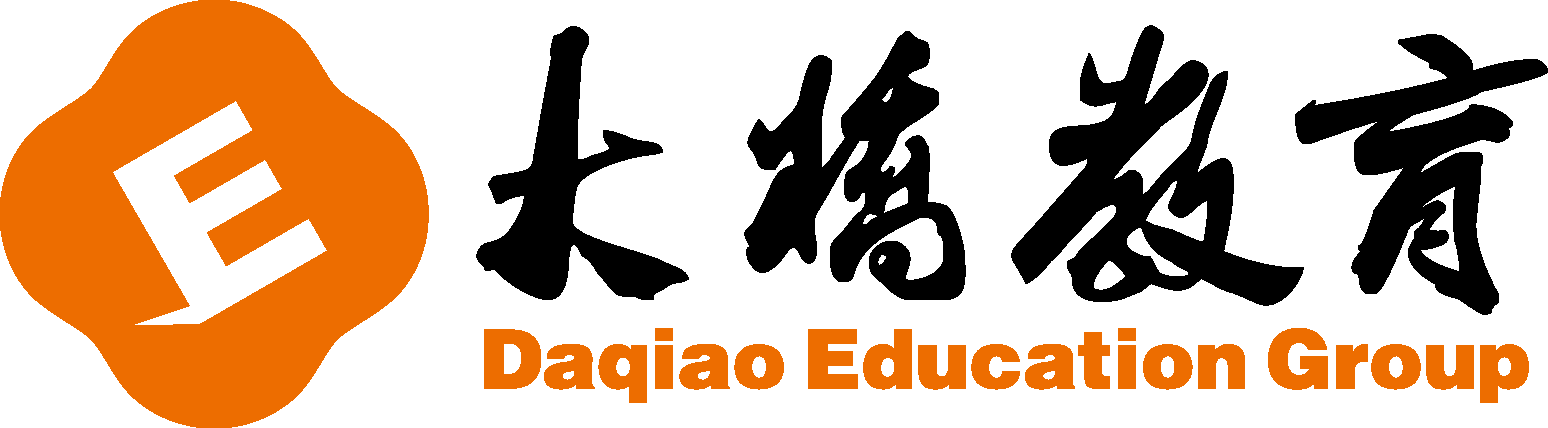 四年级上公立校
Revision
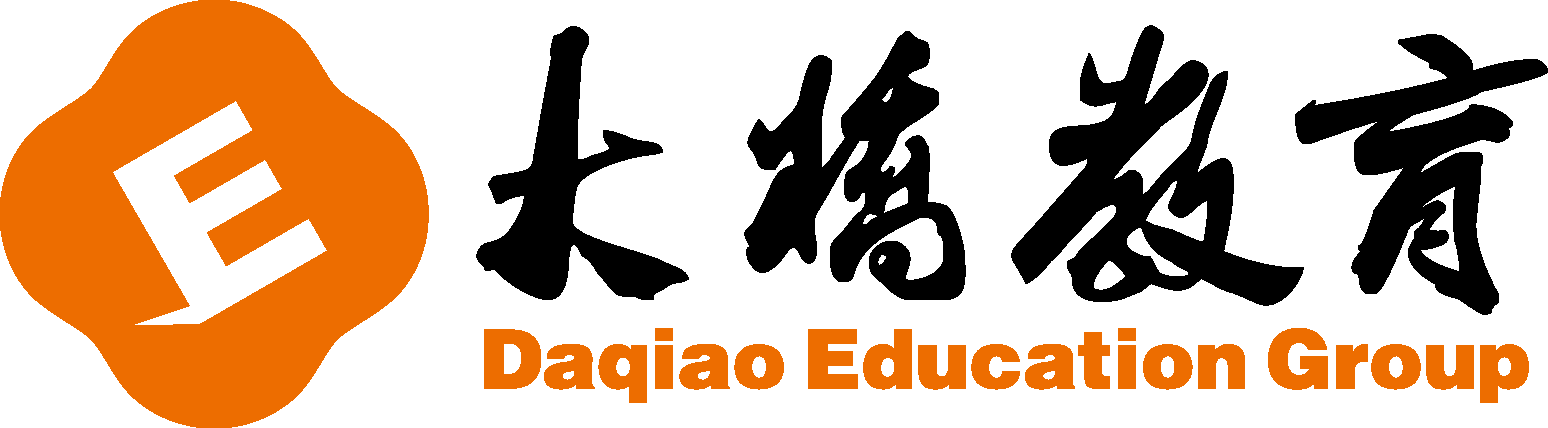 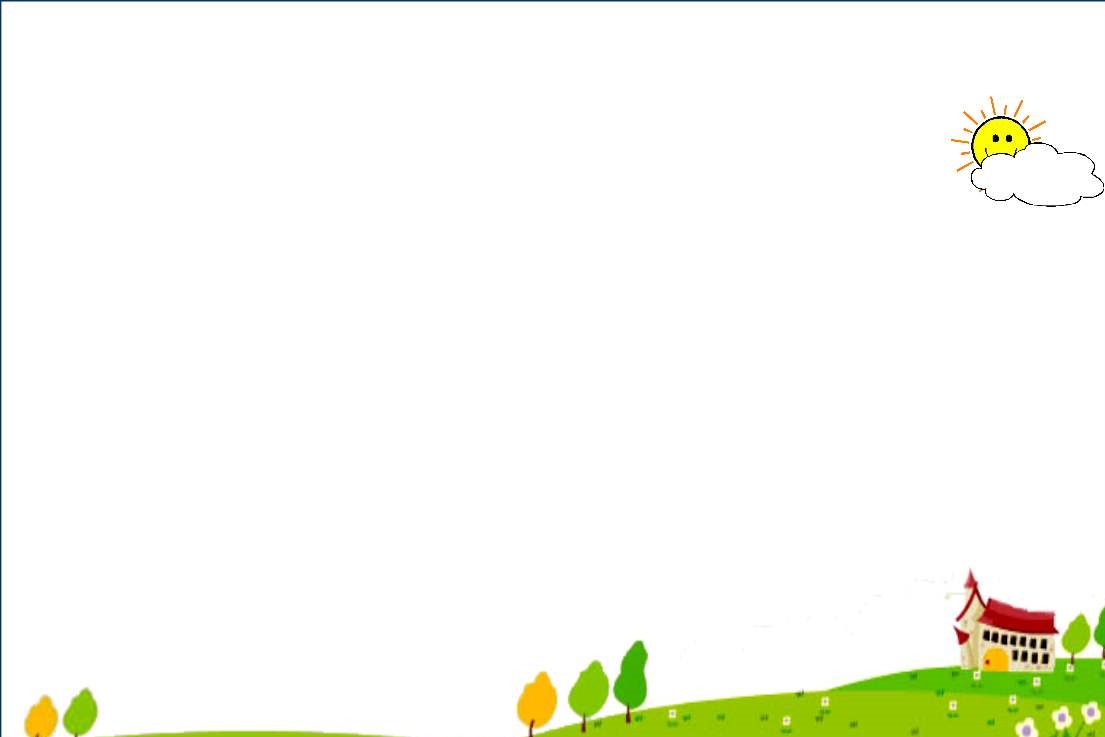 Key words:
it                              它
they                        他们；她们；它们
coat                        大衣；外套
cap                         （有帽舌的）帽子
Miss                        小姐，女士（未婚）
dress                       连衣裙
shoe                        鞋 
sock                         短袜
shorts                     短裤（复数）
not                           不是；不，没
week                        星期
shirt                      （尤指男士的）衬衣
skirt                        裙子
trousers                 裤子
sweater                  毛衣，绒衣
this                          这，这个
these                       这些
is                              是（单数后）
are                          是（复数后）
new                         新的
old                           旧的；年老；……岁的    
day                          一天；一日 
today                      今天
Key words&phrases:
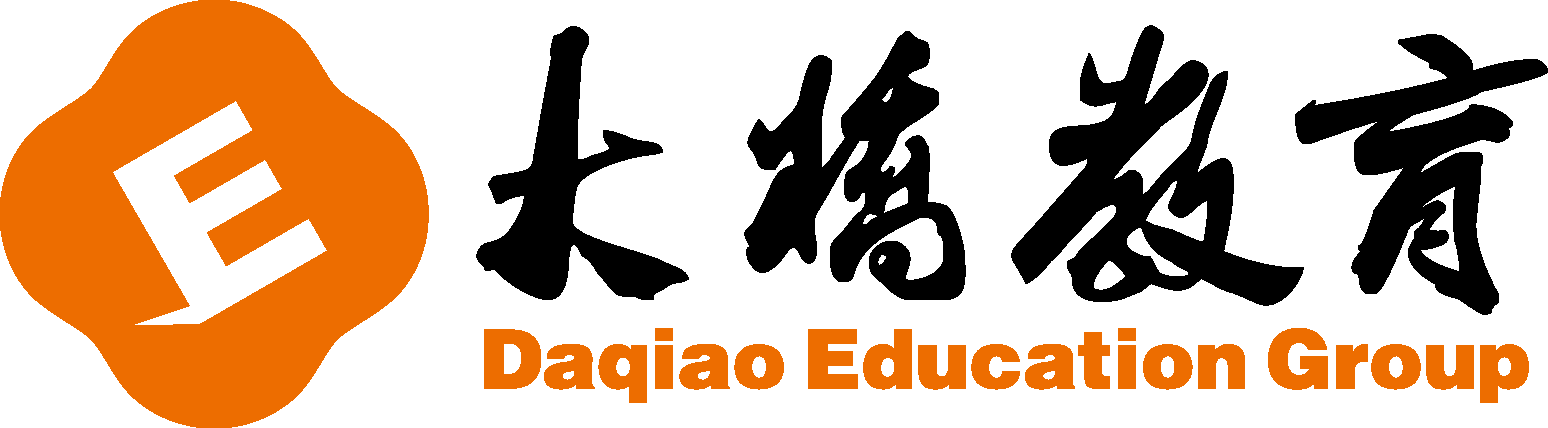 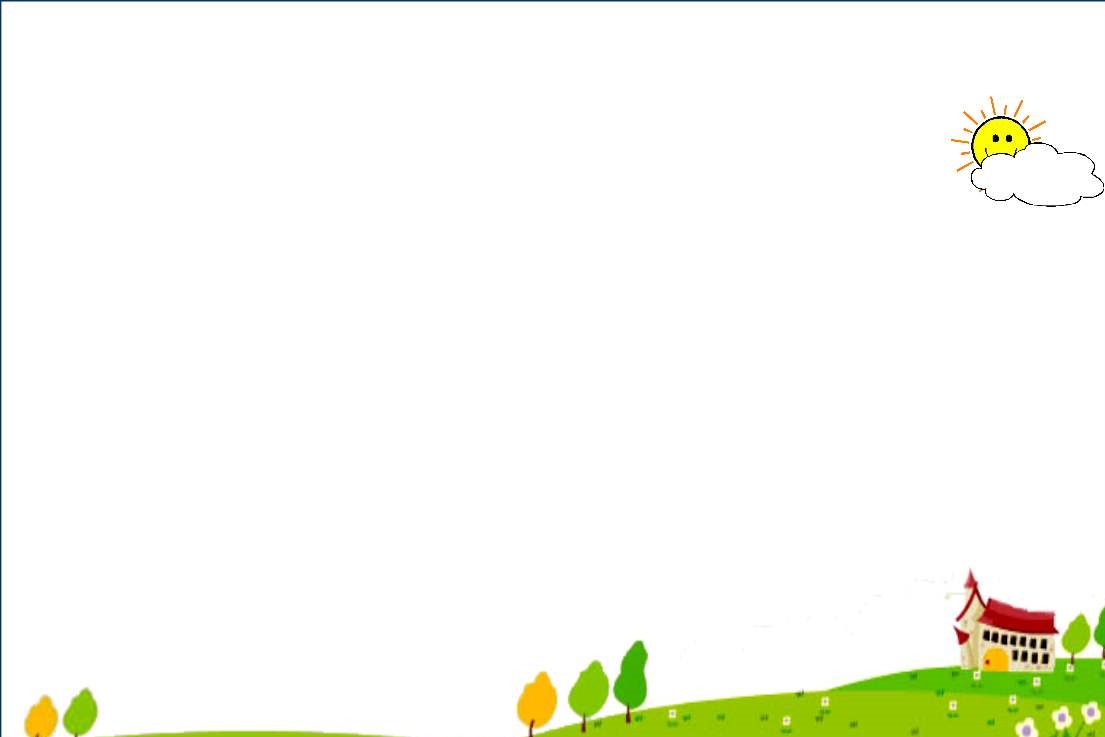 listen to                （注意地）听；倾听
wash                        洗；洗涤
face                          脸；面
toy                            玩具
ball                           球
kite                           风筝 
fly                             飞，放飞
play                         玩；做游戏
with                         和……在一起；同，跟
play with              拿……玩；和……一起玩
do                           做，干
my                         我的
homework          家庭作业
read                      读；阅读
book                      书
watch                    看；注视
TV                           电视；电视机
bed                          床
clean                      打扫；干净的
listen                   （注意地）听
listen
clean
sweater
coat
read
shirt
play
watch
today
these
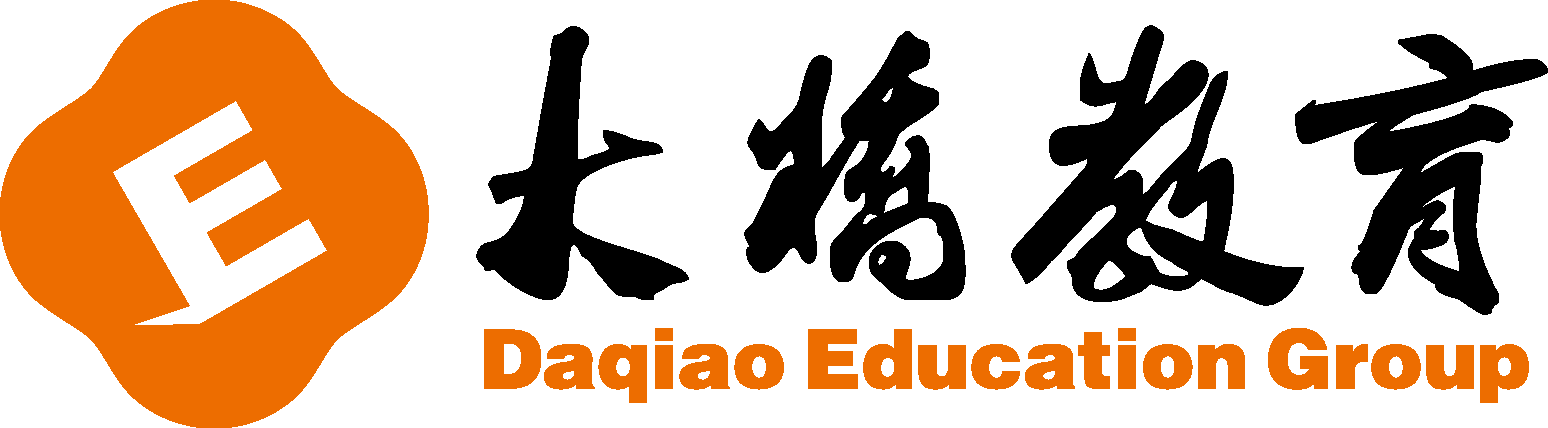 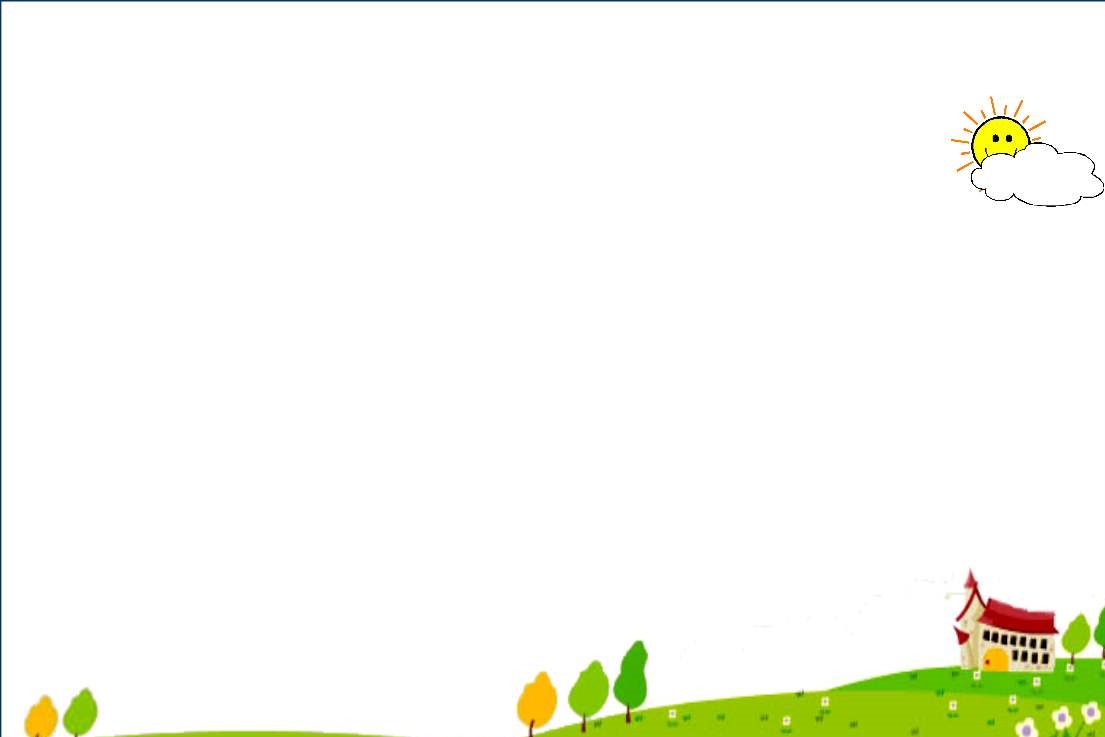 Key words&phrases:
street                     街道
bike                        自行车
taxi                        出租车司机
car                         小汽车；轿车
bus                         公共汽车
thirty                    三十
light                       灯 
red                         红色；红色的
yellow                  黄色；黄色的
green                    绿色；绿色的
school                       学校；上课（或上学）时间
classroom               教室
library                     图书馆
playgroud              操场；游乐场
where                       在哪里；到哪里
near                          在附近
far                             远的；遥远的
from                         从……来；离……
far from                  离……远
the                            这（那）个 ；这（那）些
Key words&phrases:
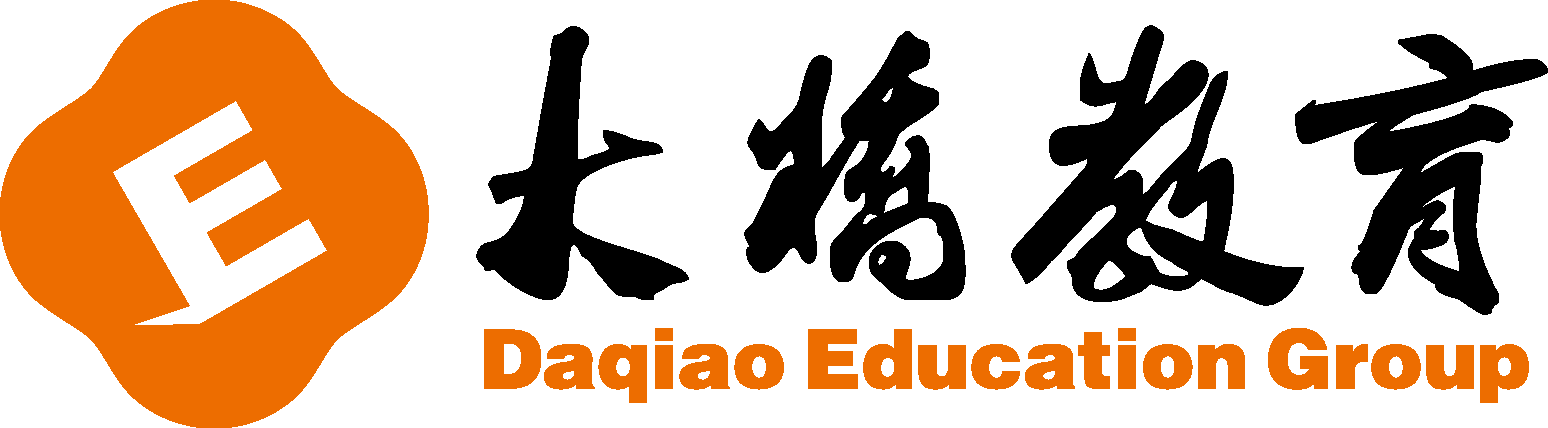 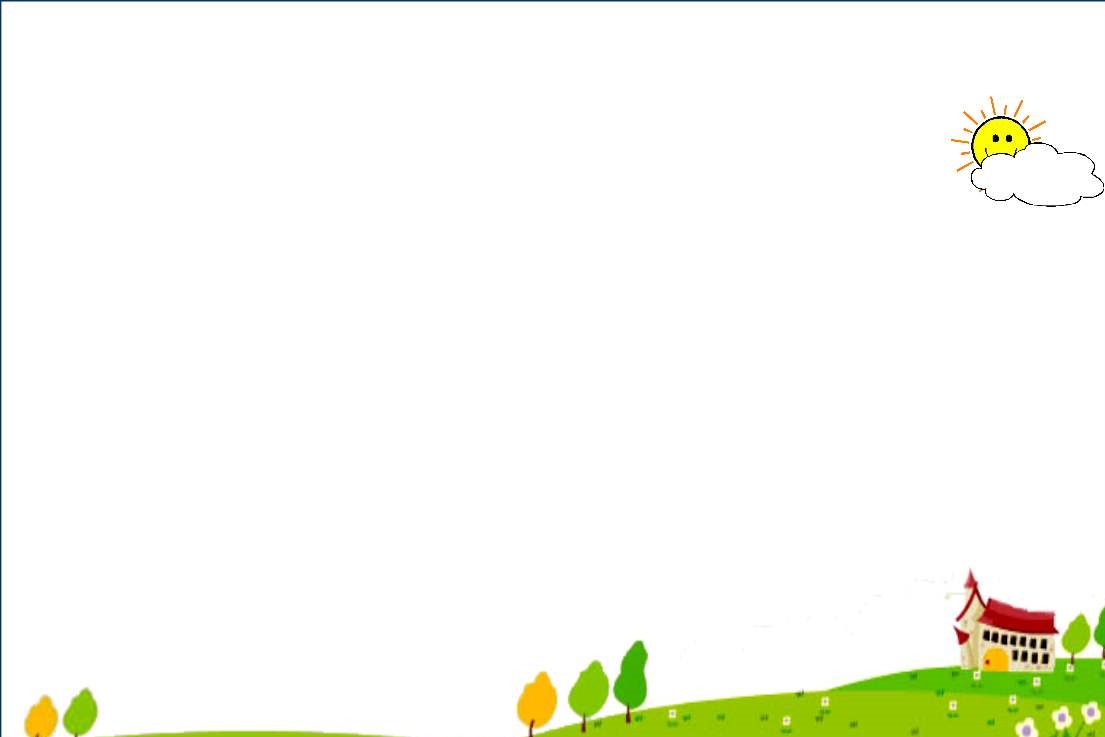 way                       方向；方法；方式；道路
cinema                 电影院
park                       公园
supermarket      超市
tomato                  西红柿
potato                   马铃薯，土豆 
bag                         包；袋
shop                           商店；购物
let's(=let us)           让我们……
go                                出发，离去；行走；去
go shopping            购物
want                          想要
to                                 朝……；向……；无词义
buy                             买
street
far
school
bike
shop
buy
want
where
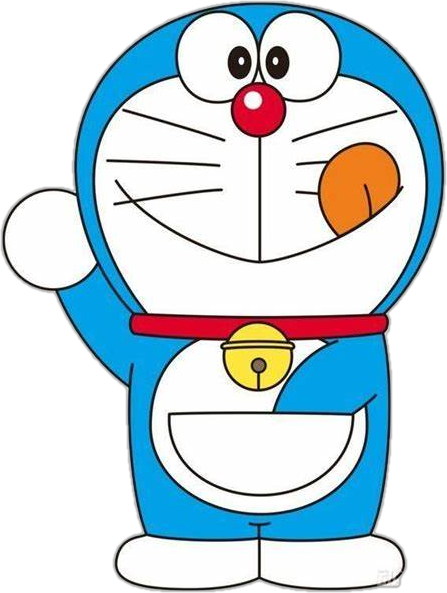 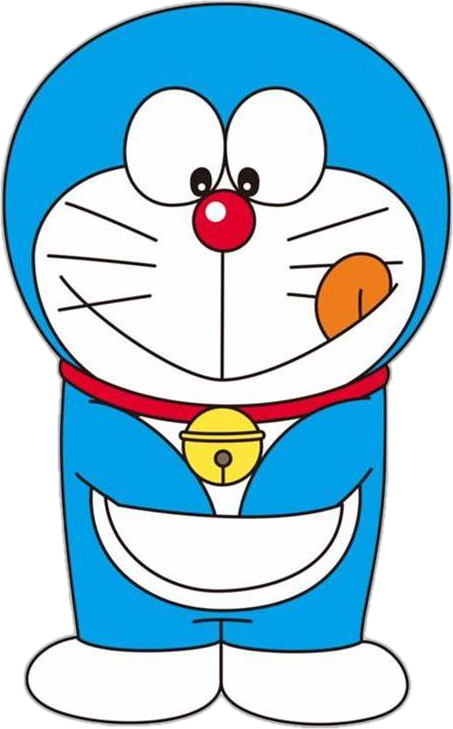 tomato
potato
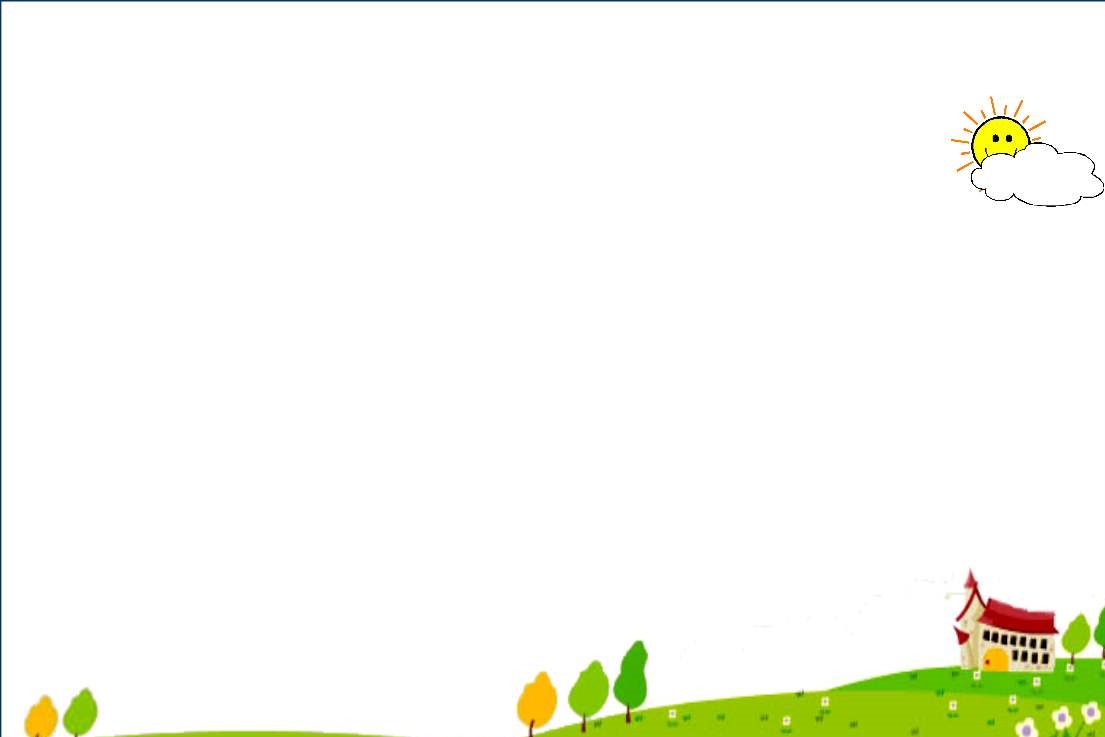 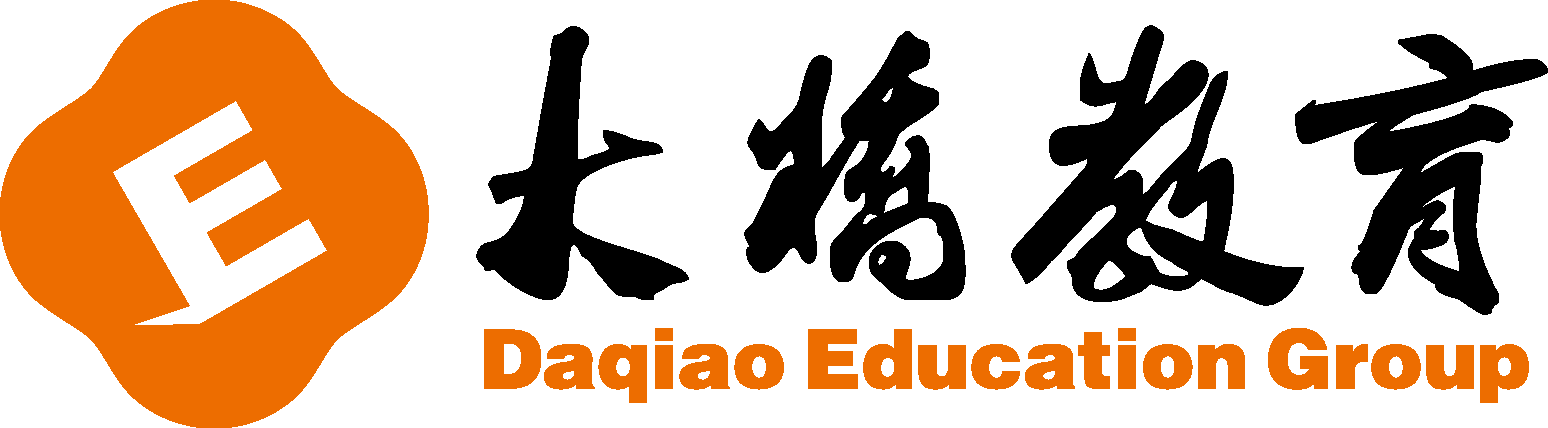 Exercises
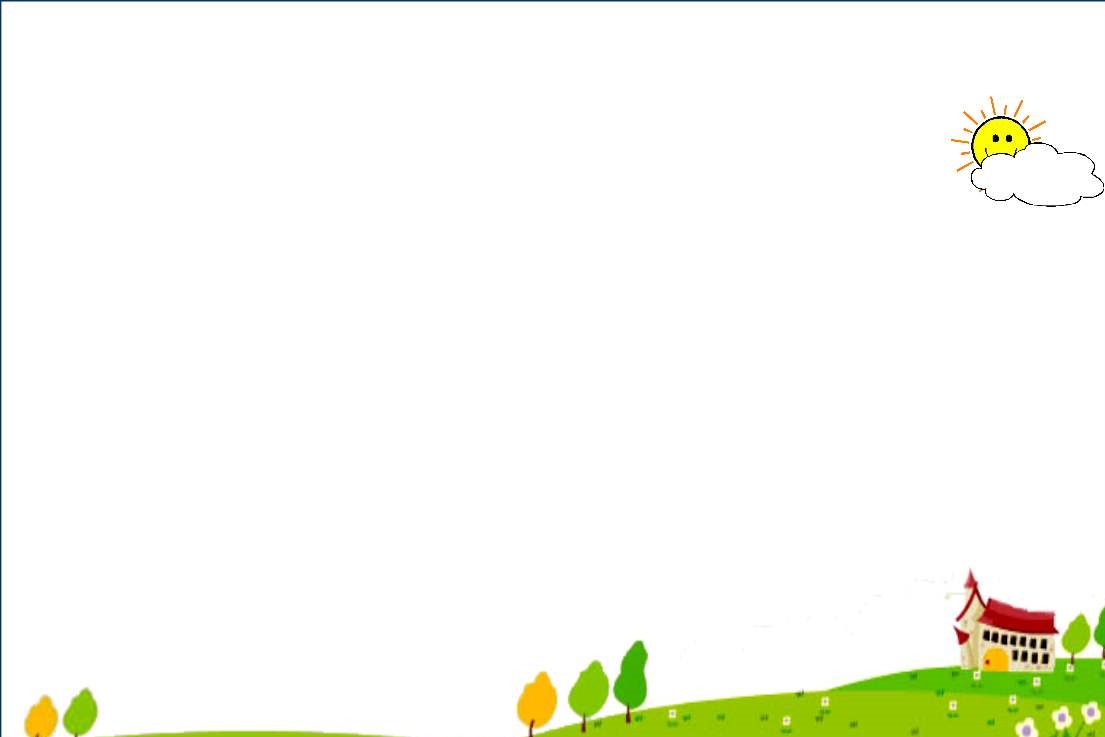 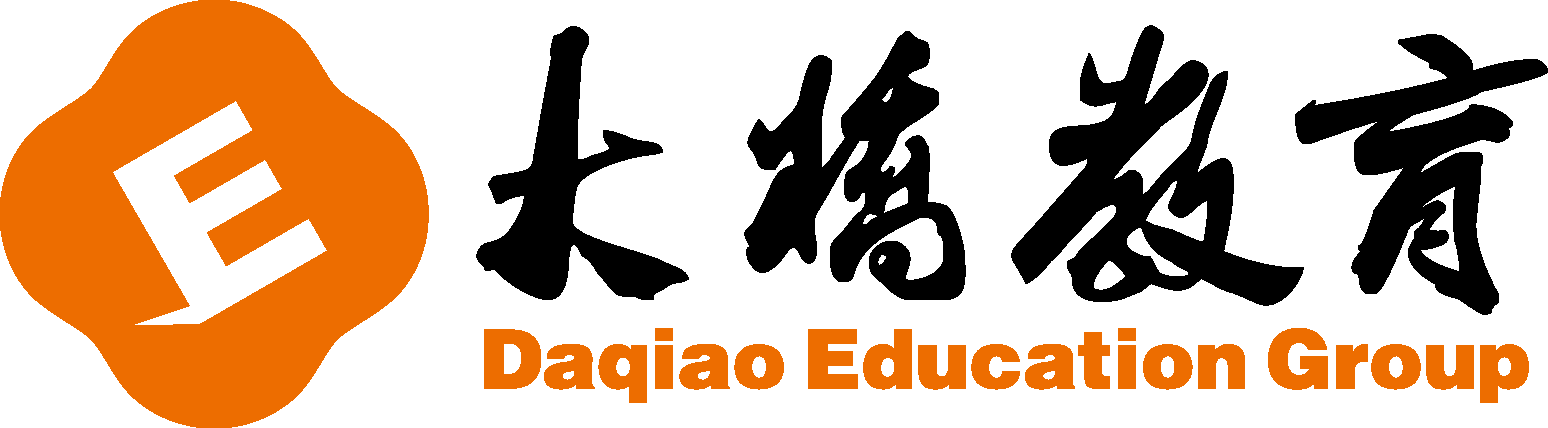 选出不同类的一项。(　　) 1. A. morning           B. evening	 C. library(　　) 2. A. fish	           B. meat	 C. fifteen(　　) 3. A. milk	           B. juice  	 C. coat(　　) 4. A. twenty	          B. thirty	 C. yellow(　　) 5. A. socks	          B. bread	 C. milk(　　) 6. A. buy	          B. go	             C. Miss(　　) 7. A. Tuesday	         B. day	             C. Sunday(　　) 8. A. wash	         B. listen	             C. TV(　　) 9. A. bus	         B. green	             C. car(　　) 10. A. skirt	         B. coat	             C. play
C
C
C
C
A
C
B
C
B
C
看图，选出正确的句子。(　　) 1. A. I go to school by bike.                 B. I walk to school.
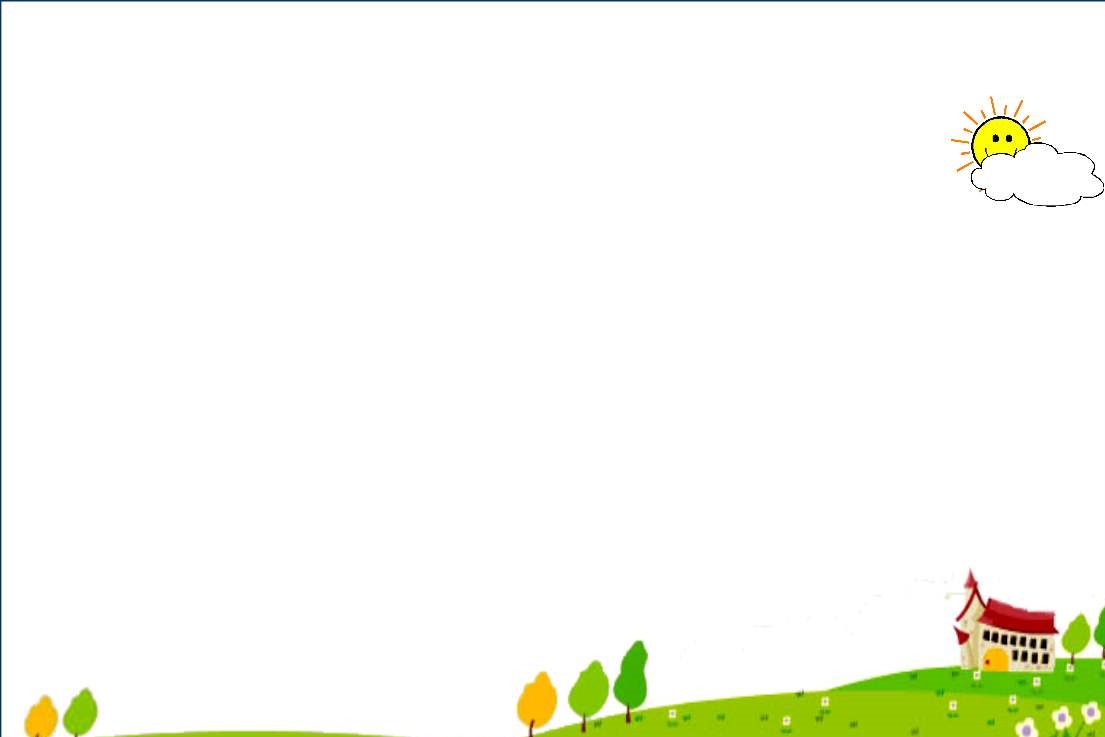 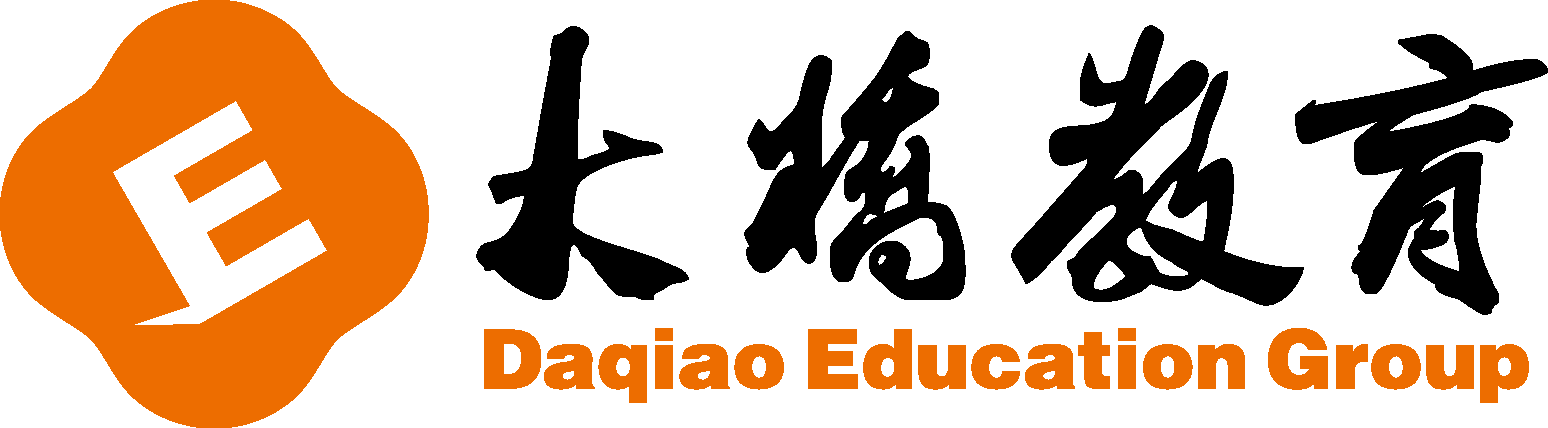 A
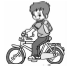 B
(　　) 2. A. I draw a picture.                 B. I read a book.
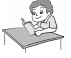 A
(　　) 3. A. I do my homework.                  B. I make my bed.
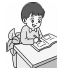 A
(　　) 4. A. They are trousers.                  B. They are shorts.
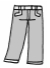 A
(　　) 5. A. I brush my teeth.                 B. I wash my face.
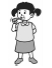 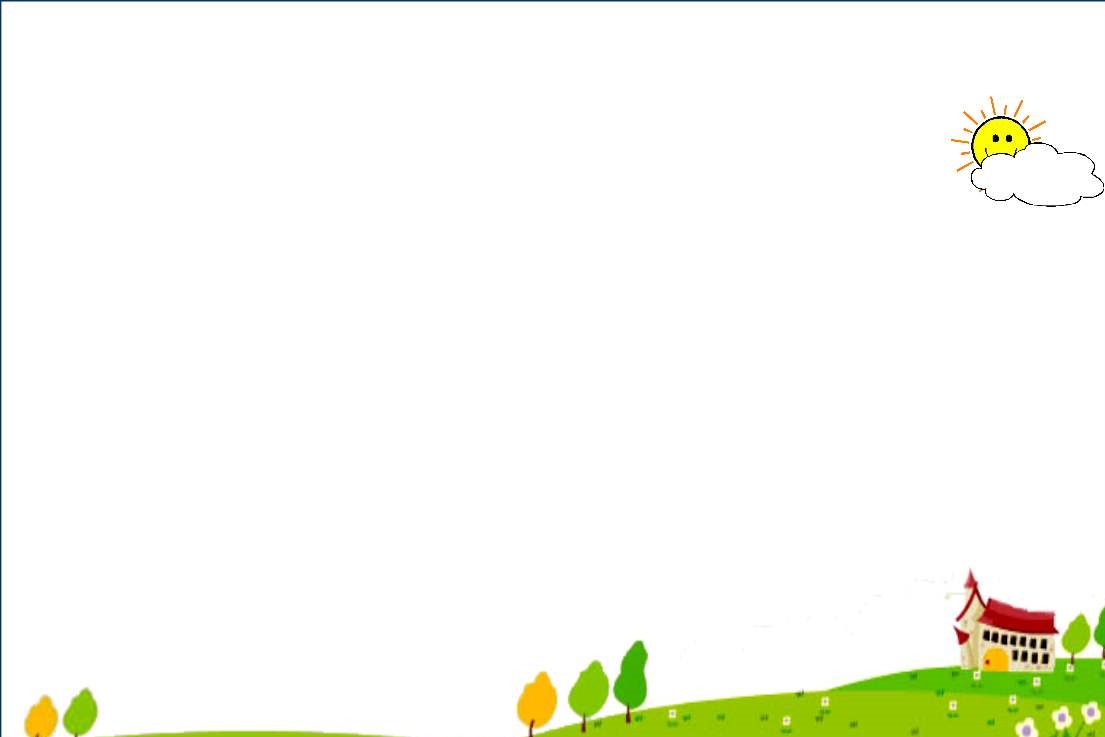 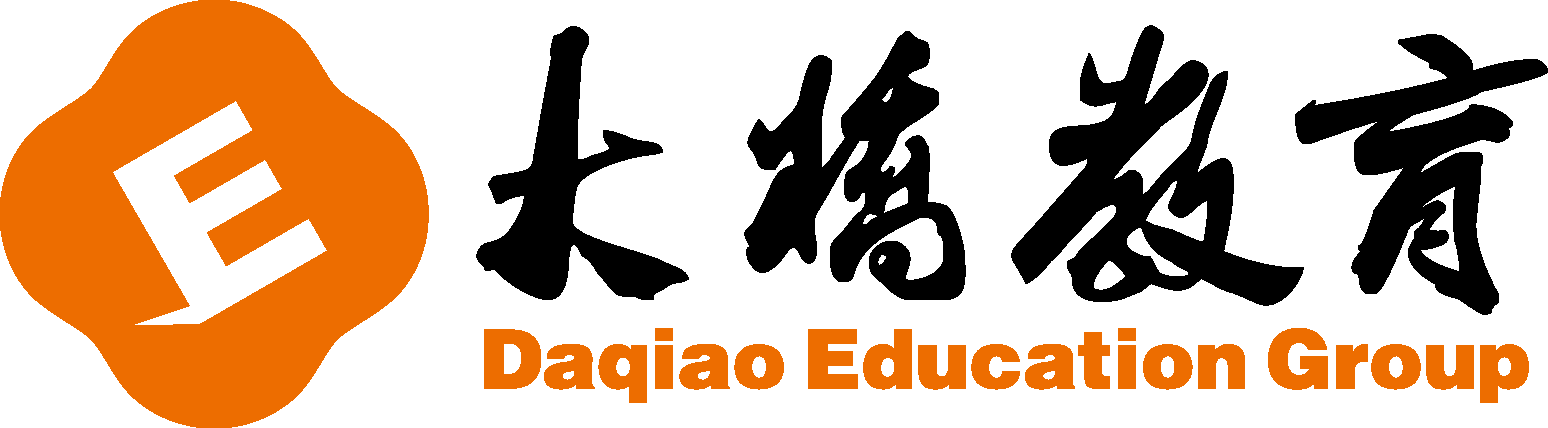 根据句意填写单词。1. These ________ new trousers. 2. I like to ________ TV on Saturday. 3. The sweater is ________. I want to buy a new one. 4. We read ________ in the library. 5. —________ are the dresses?     —Here they are. 6. —How many days are there in a________? 
     —Seven. 7. The traffic lights are________. Let's go!
are
watch
old
books
Where
week
green
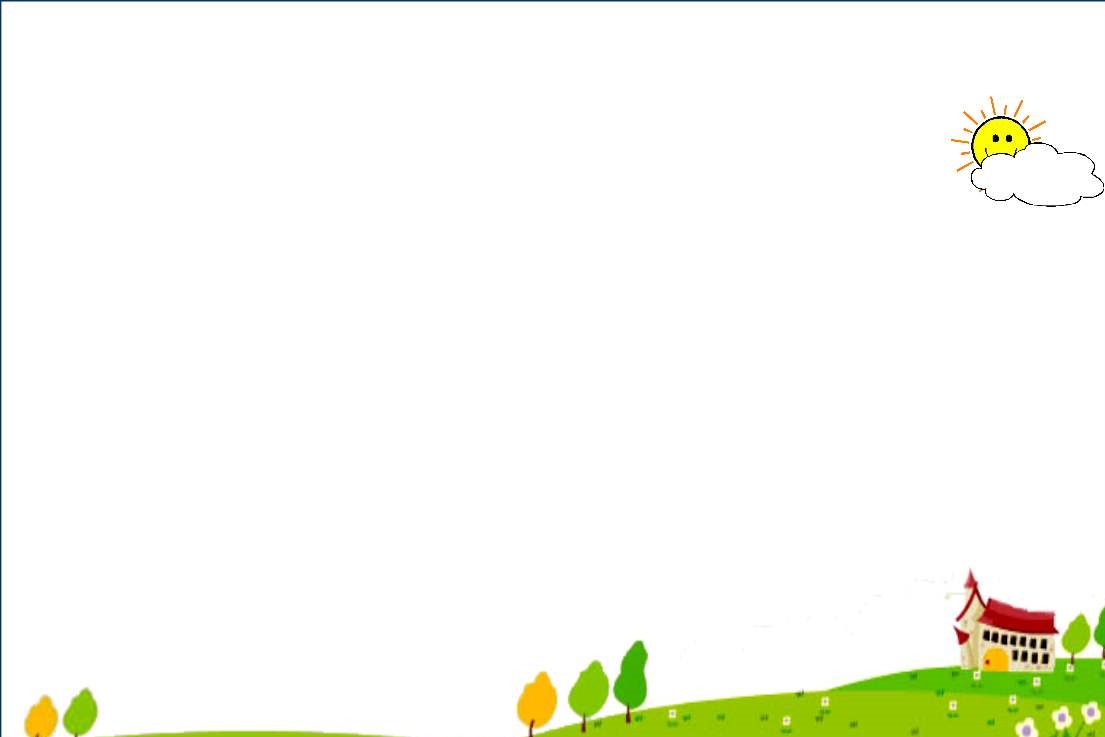 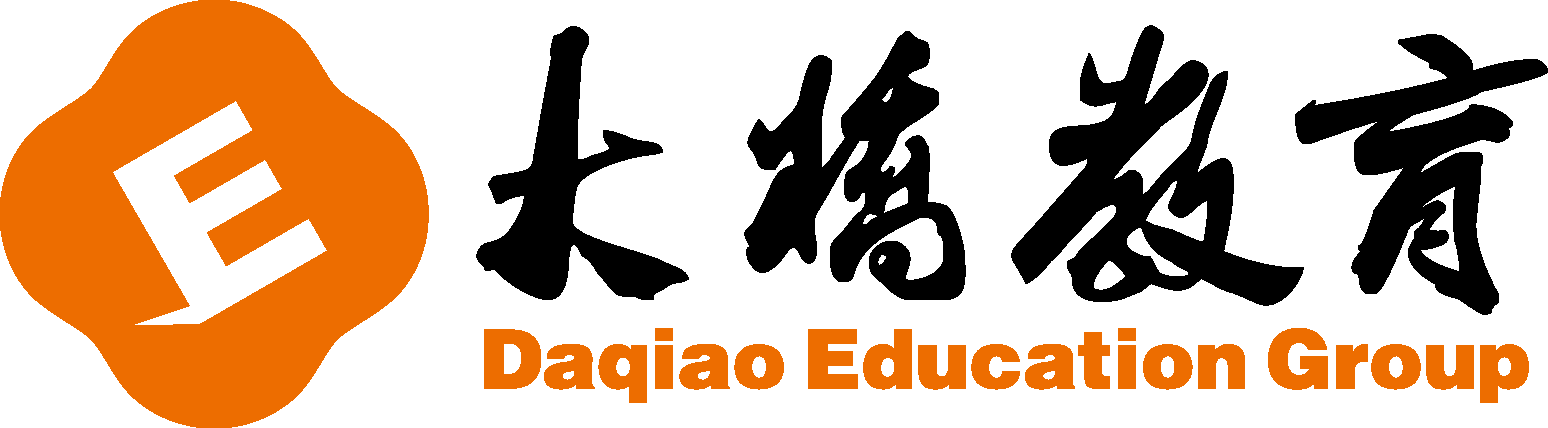 补全对话。
F
A: 1. ________B: Yes, please. I want to buy a cap2.________
C
B
A: I'll show you. 3. ________B: 4. ________A: It's thirty yuan. B: I'll take it. A: Okay. I will wrap(打包) it for you.    B: 5. ________A: You're a good boy. B: Thanks. A: 6. ________
A
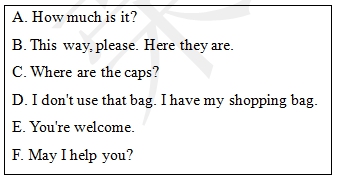 D
E
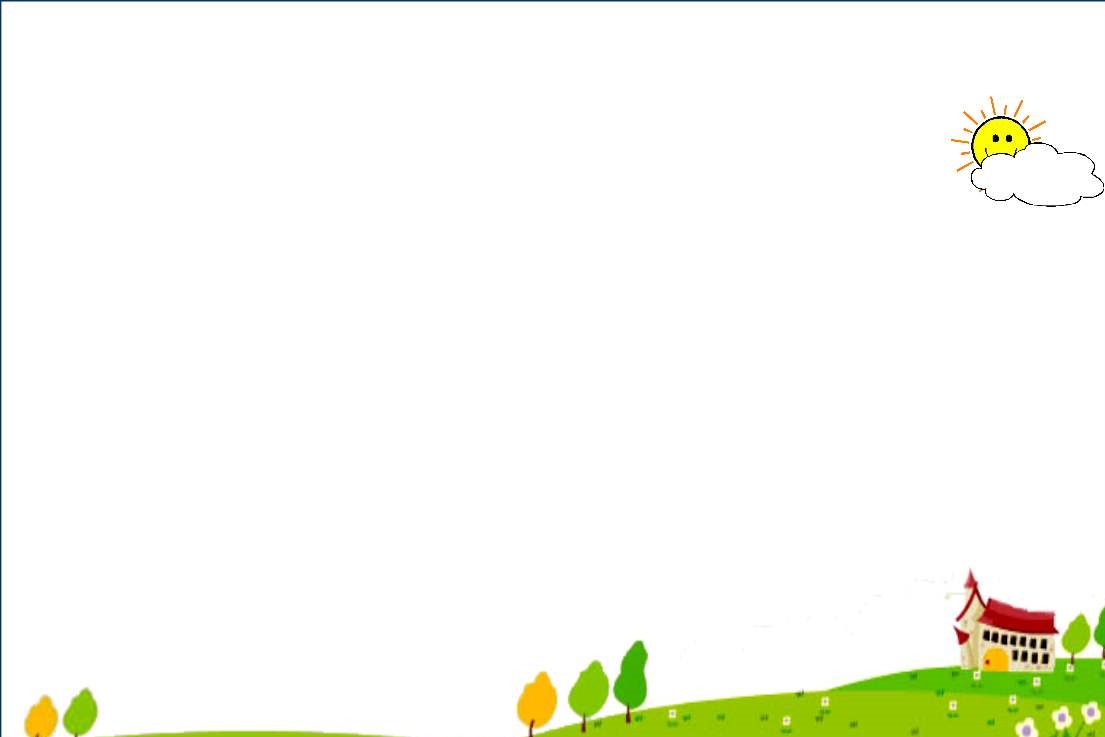 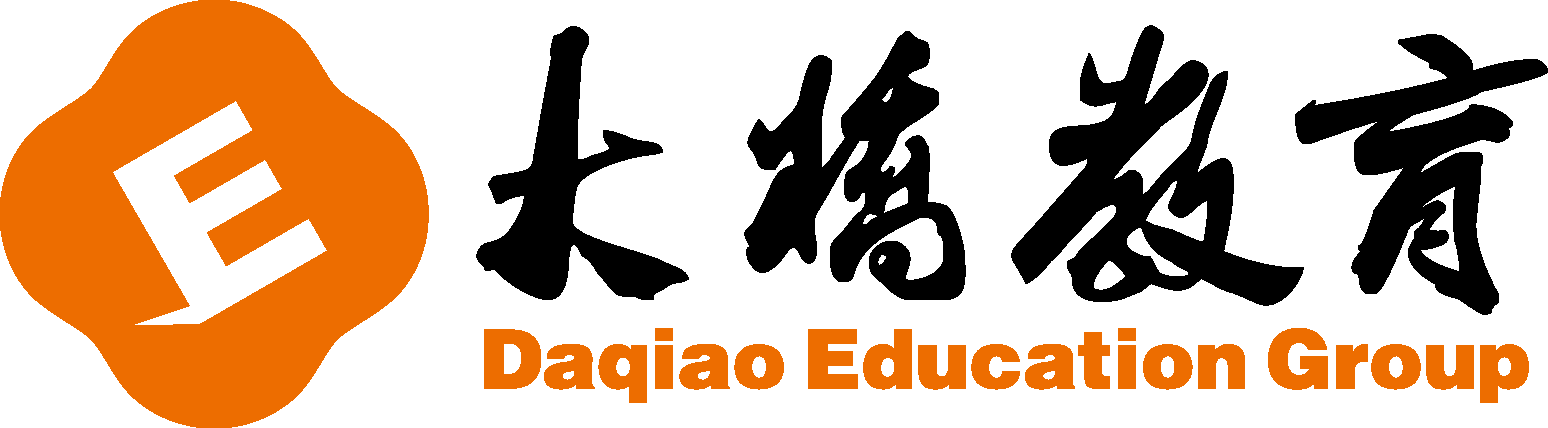 连词成句。
1. day　it　What　is　(?)_______________________________________________________2. her　new　Is　dress　this　(?)_______________________________________________________3. books　Let's　to　to　go　library　the　read　(. )_______________________________________________________4. a　buy　I　shirt　red　want　to　(. )_______________________________________________________5. good　isn't　for　Candy　teeth　your　(. )_______________________________________________________
What day is it?
Is this her new dress?
Let's go to the library to read books.
I want to buy a red shirt.
Candy isn't good for your teeth.
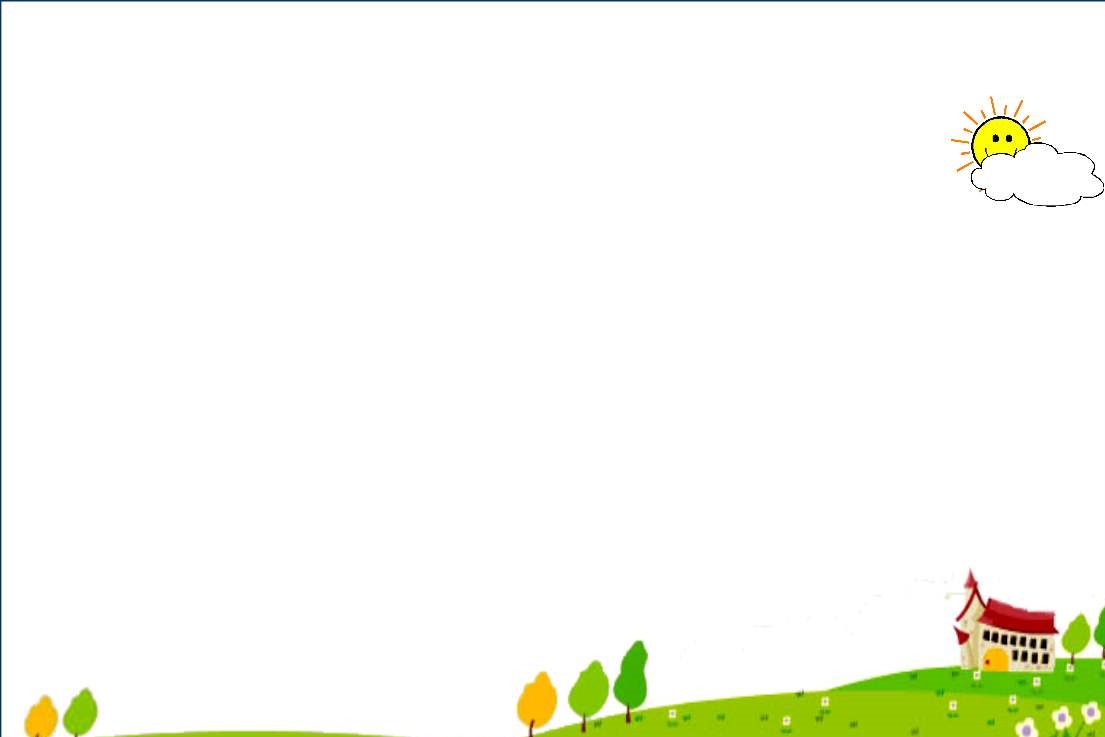 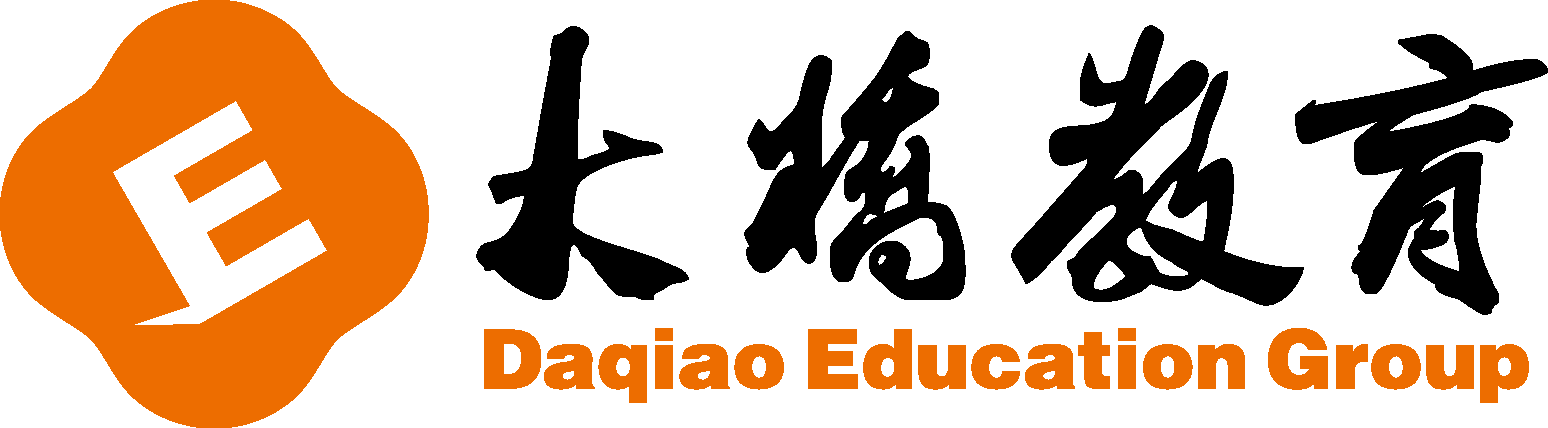 看图回答问题。
1. —How does he go to the zoo?     —He goes to the zoo________ ________.
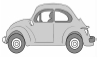 car
by
2. —Do you watch TV?    —________, I________.
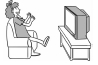 Yes
do
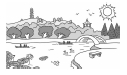 Where
3. —________do you want to go?     —I want to go to the________.
park
4. —What do you do in the morning?
    —I ________ my________.
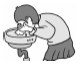 wash
face
week
days
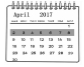 5.—There are seven ________ in a________.
单项选择。
        (　　) 1. Is it far ________ here? 
A. from	                                B. /                          	C. to 
(　　) 2. —What is Danny wearing?
                 —He is ________ shorts. 
 A. wears	                   B. wear	                        C. wearing 
(　　) 3. I talk ________ the phone ________ my friends. 
 A. with; on	                    B. on; with	            C. to; to
(　　) 4. —________is the park?
                 —It's near my school. 
 A. Who	                                 B. What	                         C. Where
(　　) 5. —________is it ?
                —It's thirty­seven yuan. 
 A. How old	                     B. How much	             C. How many
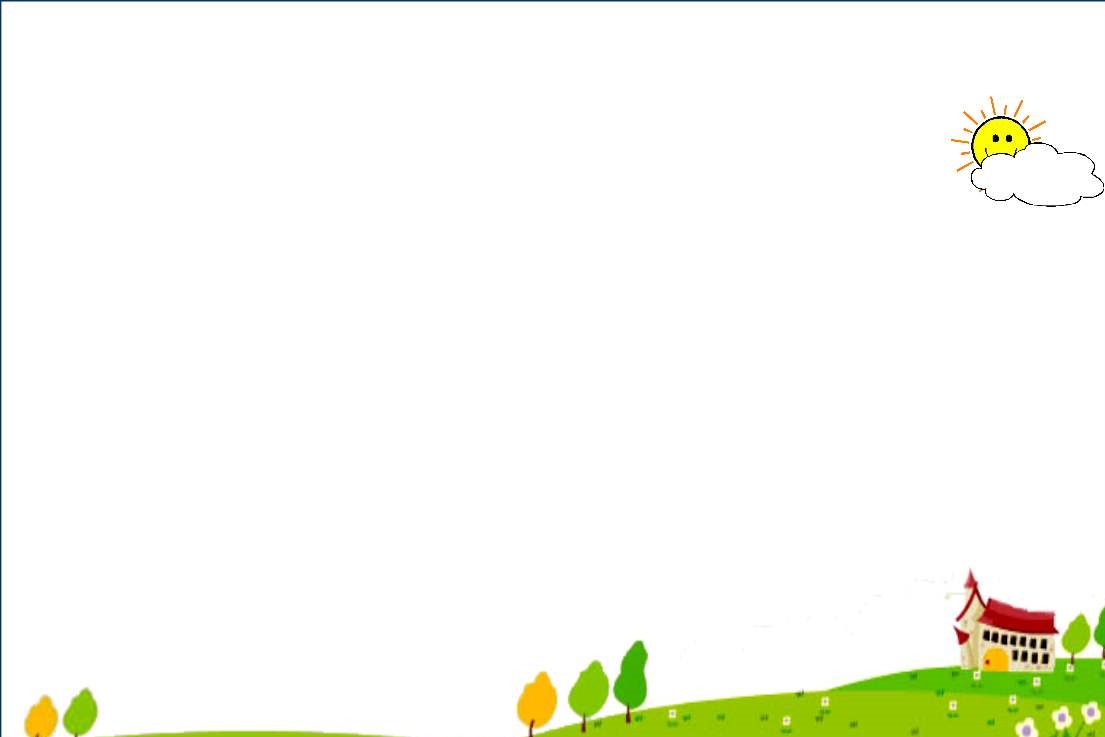 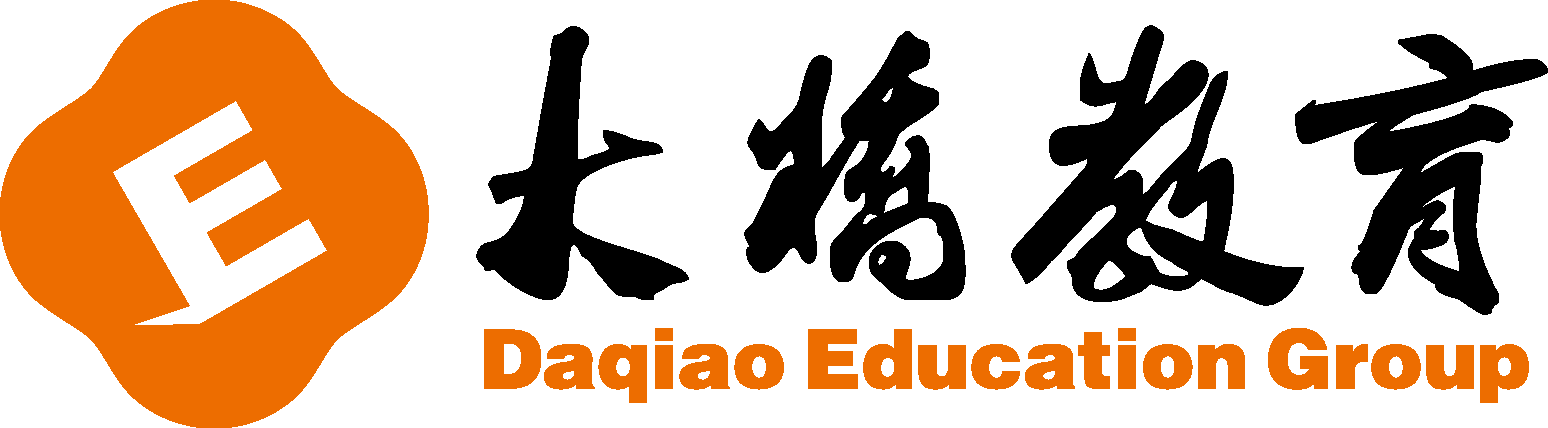 A
far from 远离……
C
B
talk on the phone
打电话聊天、交谈
with 和……
C
B
how much   打电话
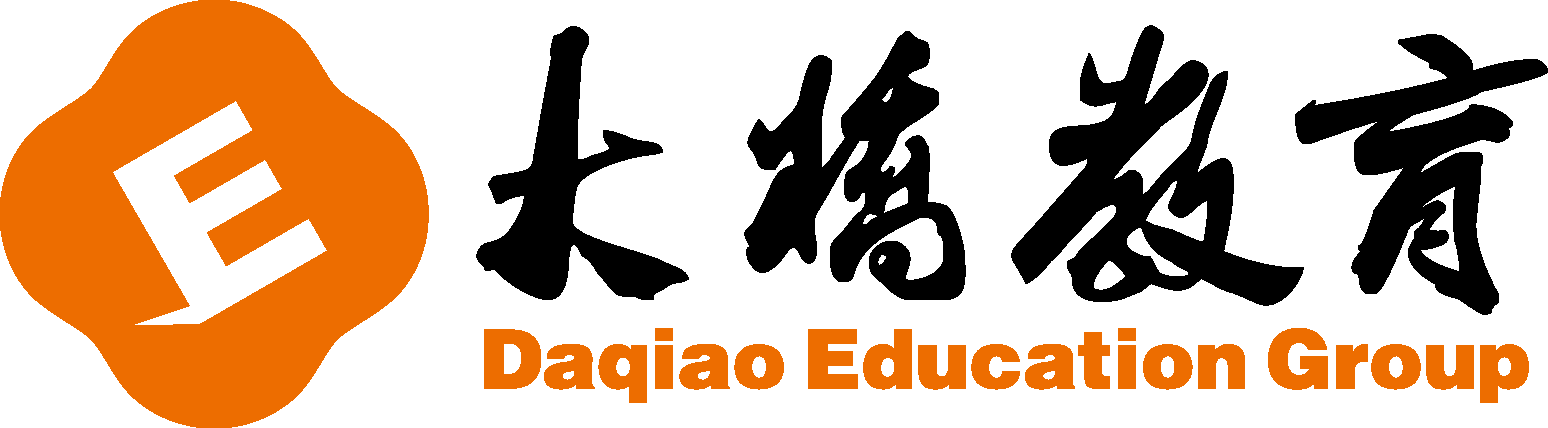 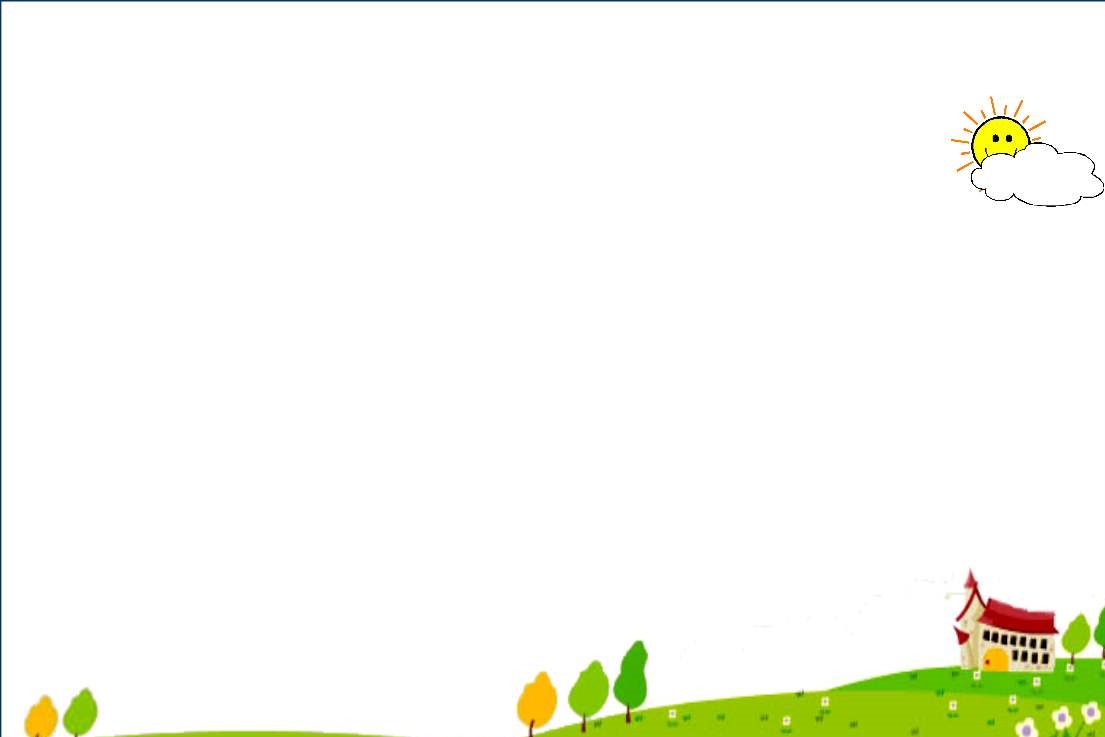 (　　) 6. ________days are there in a week?
A. How much	             B. How	           C. How many
(　　) 7. —Do you like to fly kites?
                —________. 
A. Yes, I like	             B. Yes, I do	            C. No, I do
(　　) 8. I go to the park to________. 
 A. read books	           B. watch a film	C. fly kites
(　　) 9. ________do you want to go?
 A. What	                       B. Which	            C. Where
(　　) 10. The zoo is ________ the school. 
 A. near	                        B. /	                         C. to
how many 问数量
C
B
Do you...? 回答：
Yes, I do.\No, I don't.
C
C
near 在附近
A
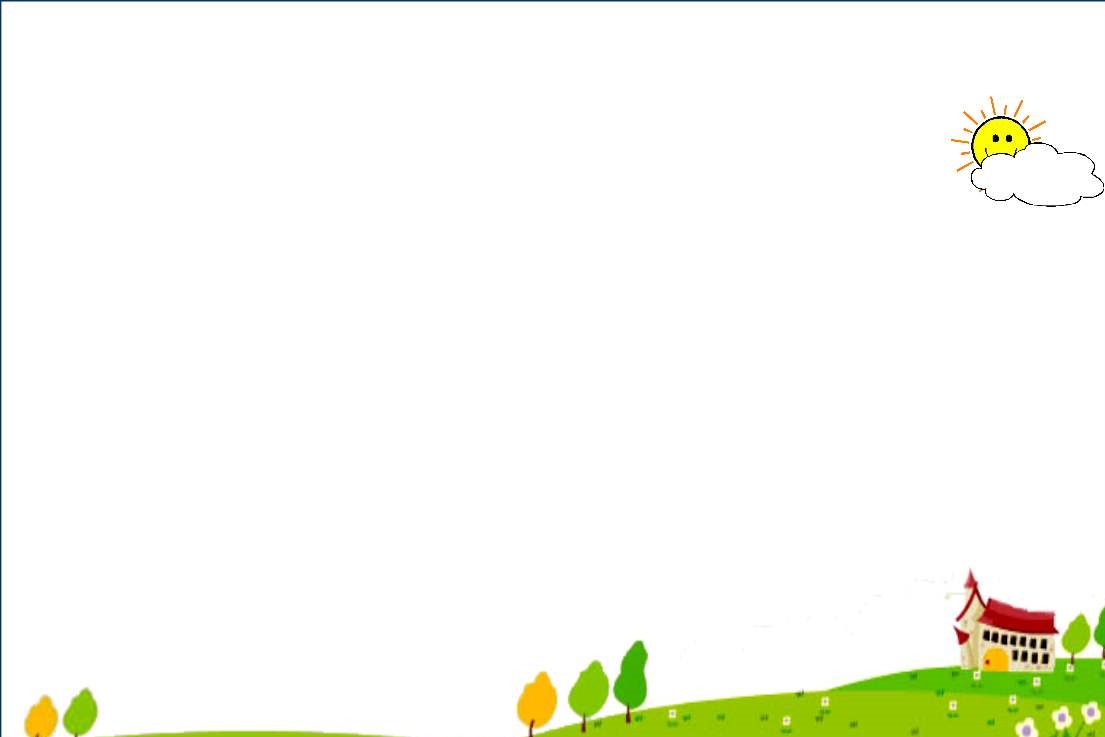 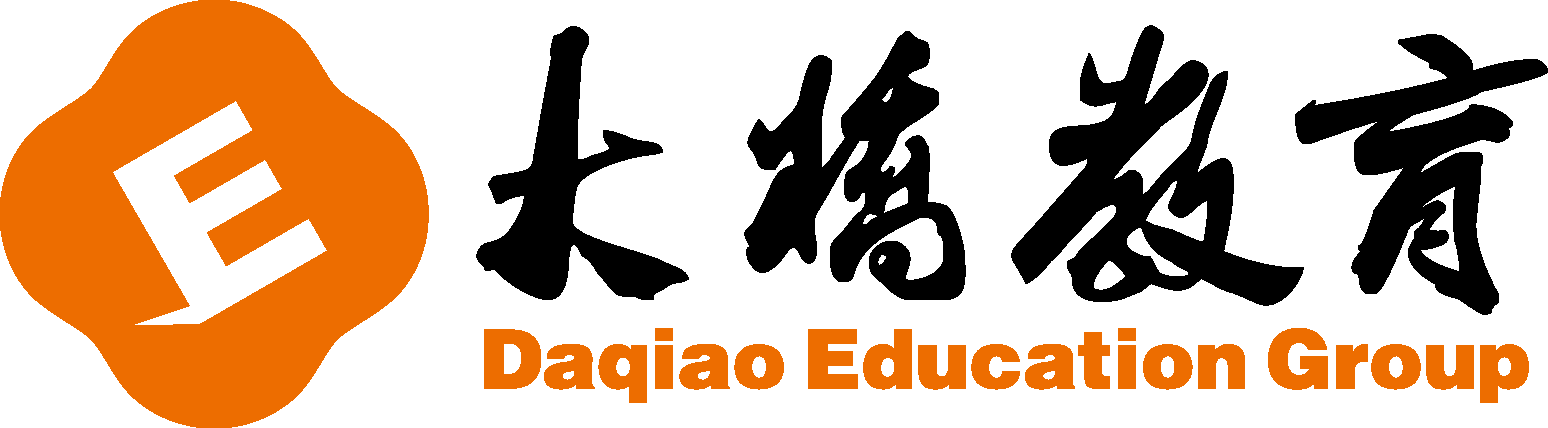 排序。
A
(　　) I go to school at 7:40 in the morning . 
(　　) At 7:00 in the morning, I brush my teeth and wash my face. 
(　　) Then I have breakfast. 
(　　) At 4:00 in the afternoon, I go home. 
(　　) After dinner，I do my homework.
3
1
2
4
5
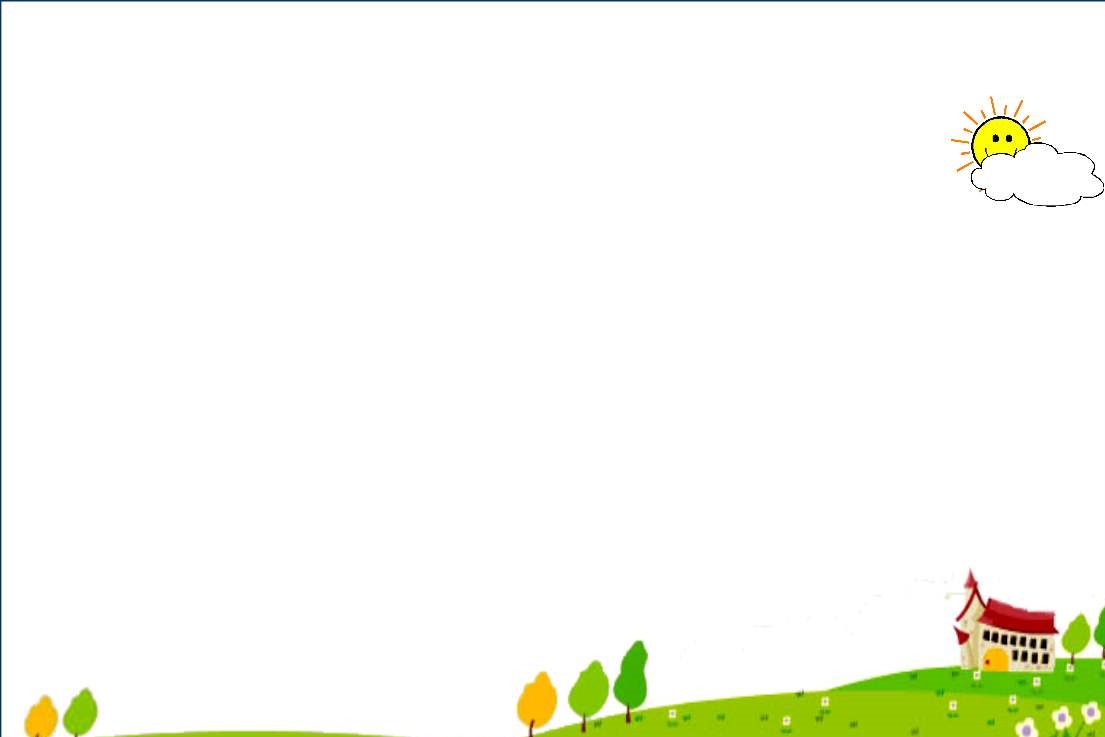 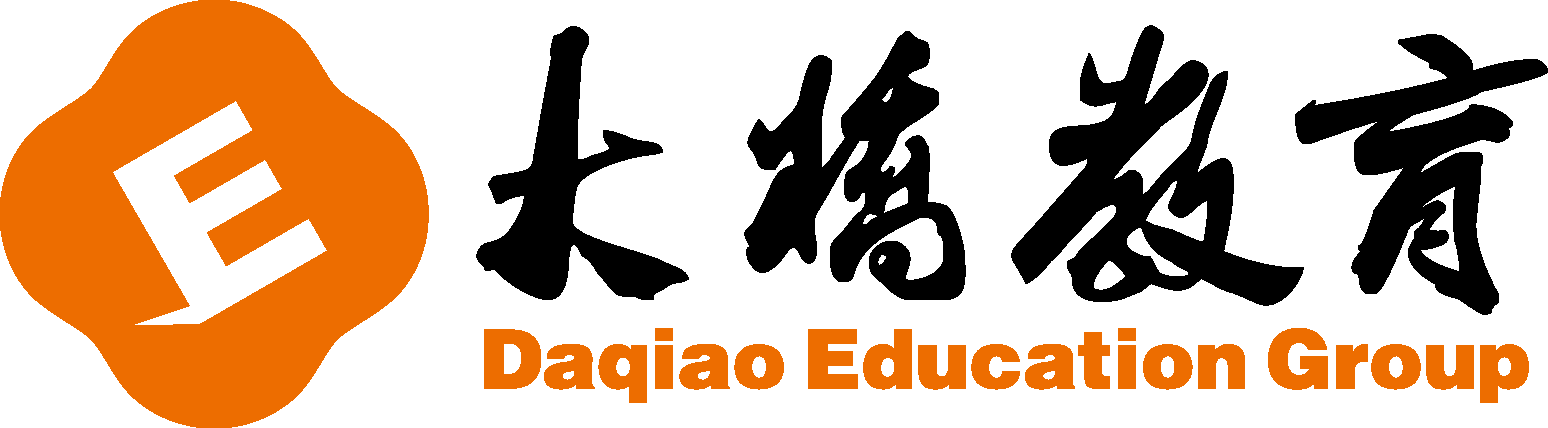 排序。
B
(　　) Let's go shopping!
(　　) I want to buy some apples. What about you?
(　　) Okay. What do you want to buy?
(　　) I like candy. I want to buy some candy. 
(　　) Candy isn't good for your teeth.
1
3
2
4
5
阅读短文。
Hello, boys and girls! My name is Lisa. Look! This is a picture of my family. This is my father. He is wearing a blue shirt. This is my mother. She is wearing a yellow dress. Look at this boy! He is wearing black shorts. He is my brother. And look at this girl! This is me. I am wearing a white T­shirt and a red skirt. 
根据文章内容判断正(T)误(F)。
(　　) 1. This is a picture of Lisa's friends. 
(　　) 2. Lisa's father is wearing a blue shirt. 
(　　) 3. Lisa's mother is wearing a yellow dress. 
(　　) 4. Lisa's brother is wearing black trousers. 
(　　) 5. Lisa is wearing a red T­shirt and a white skirt.
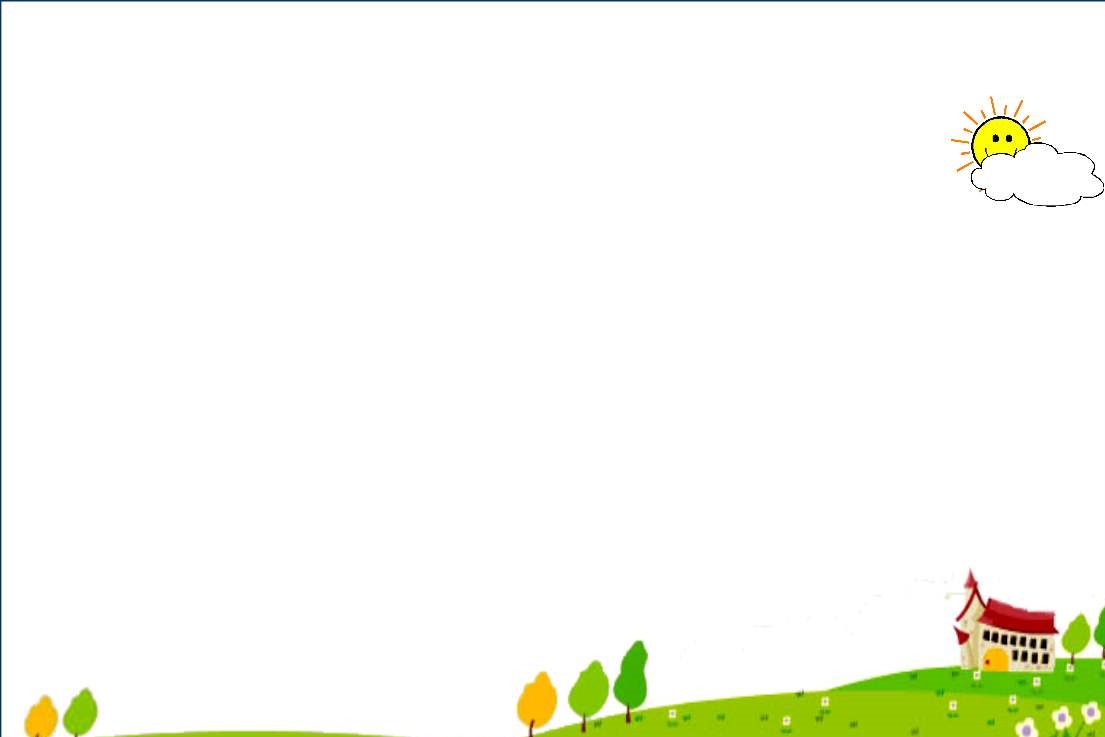 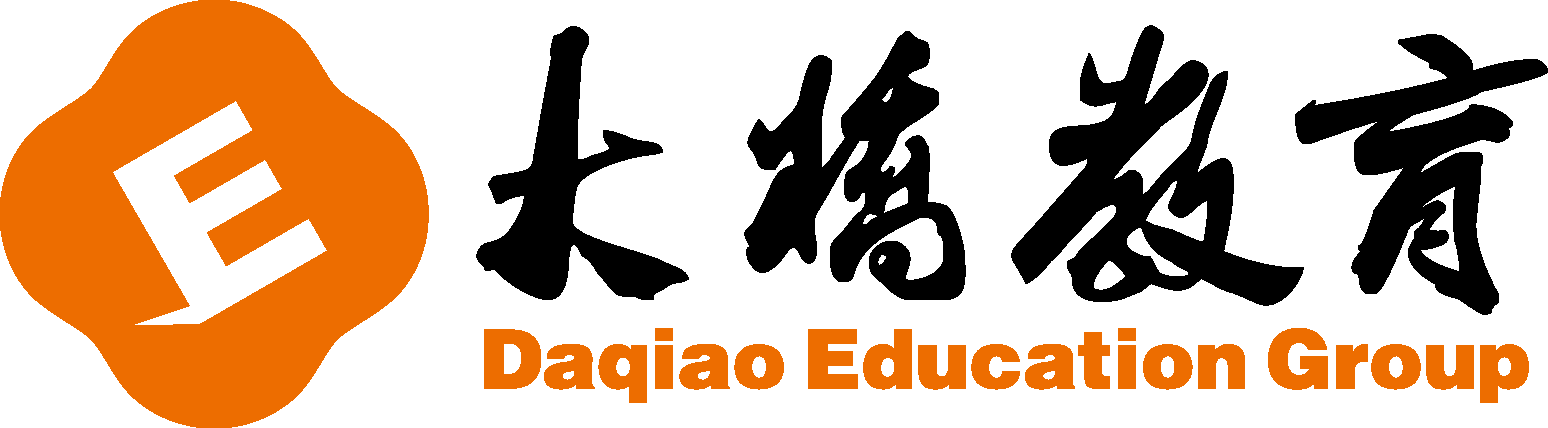 F
T
T
F
F
阅读短文，选择正确的选项。
Hello! My name is Bill. I'm ten years old. I'm 1. 5 metres tall. Now I'm wearing a T­shirt, shorts, socks and shoes. I like purple. It's my favourite colour. I like to draw pictures. It's my favourite schoolwork. I like pizza and ice cream. They are my favourite food. I don't like hot dogs. 
阅读短文，选择正确答案。
(　　) 1. How old is Bill?
A. Nine.	B. Ten.	               C. Eleven. 
(　　) 2. What's Bill wearing now?
A. A T­shirt.	B. A skirt.	C. A coat. 
(　　) 3. What's his favourite colour?
A. Black.	B. White.	C. Purple. 
(　　) 4. What's his favourite food?
A. Donuts.	B. Hot dogs.	      C. Pizza and ice cream. 
(　　) 5. What's his favourite schoolwork?
A. Singing songs.	B. Drawing pictures.   C. Reading books.
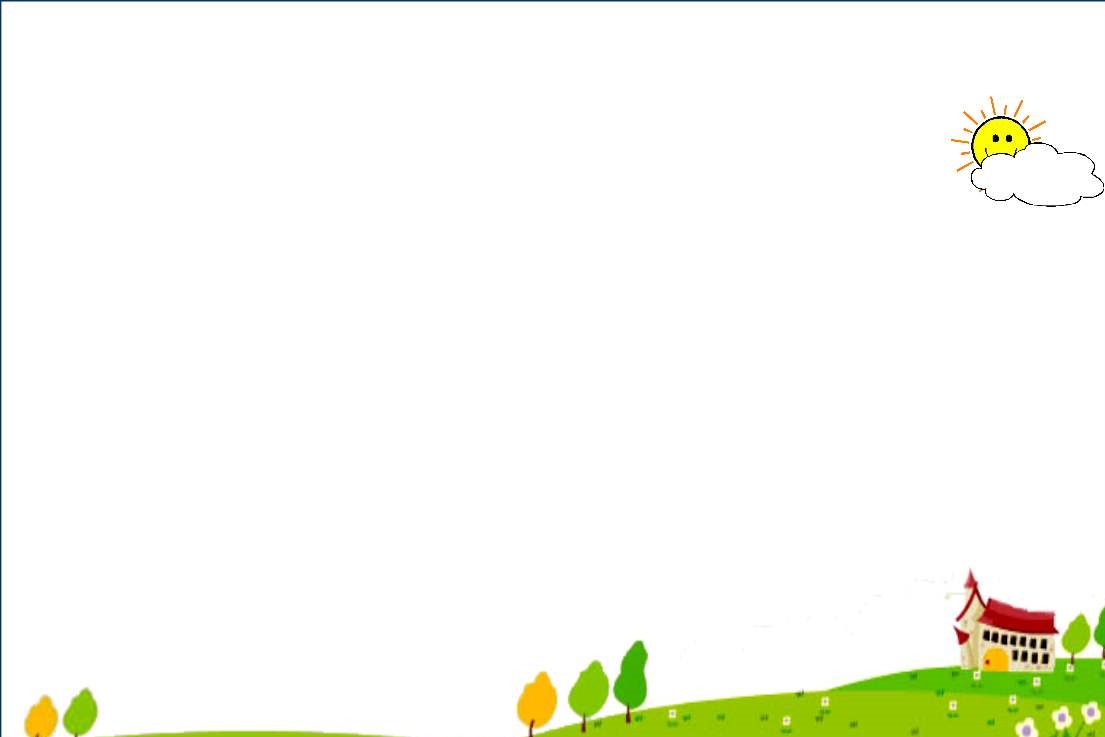 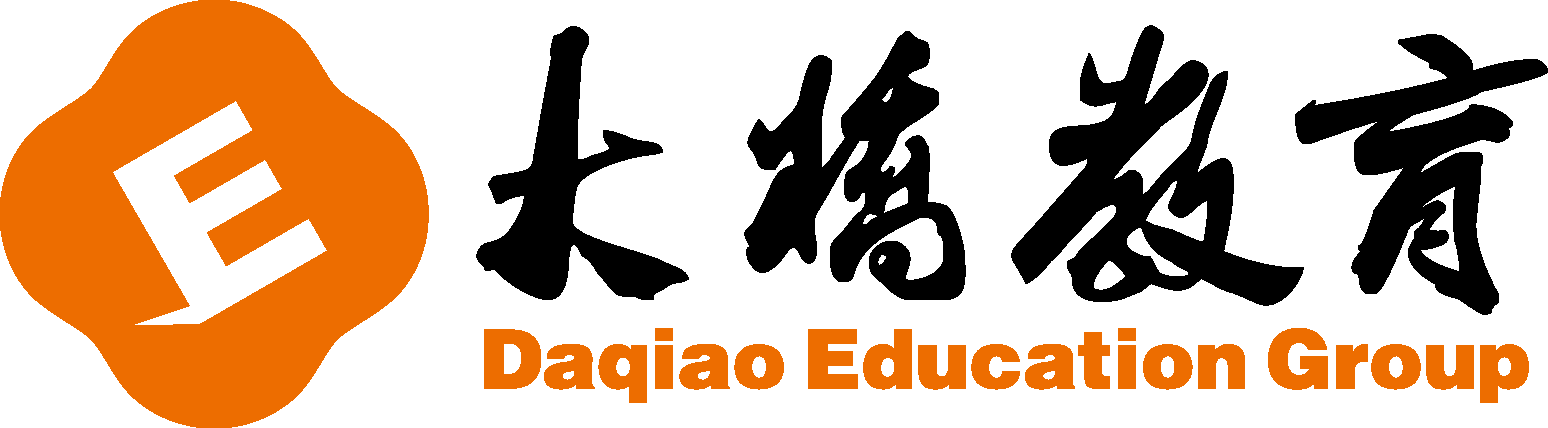 B
A
C
C
B
阅读短文。
It's Sunday today. It's warm. On Sundays, Tom and John like to play with a ball on the playground. Jenny and Danny like to draw pictures at home. I like to go to the library. It's near my home. There are many books in it. I like to read books. It is fun. But this Sunday I want to go to the clothes shop. I want to buy a new shirt. My old shirt is too small. 
阅读短文，选择正确答案。
(　　) 1. How's the weather today? 
A. It's warm.	                B. It's cold.	               C. It's snowy. 
(　　) 2. Tom and John like to ________ on Sundays. 
A. play football	 B. play with a ball	C. play basketball
(　　) 3. Jenny and Danny like to ________ on Sundays. 
A. read books	               B. play with a ball	C. draw pictures
(　　) 4. —Where is the library? —It's________. 
A. far from my home	B. near my home	C. near the shop
(　　) 5. My old shirt is ________. 
A. too big	               B. too small	               C. just right
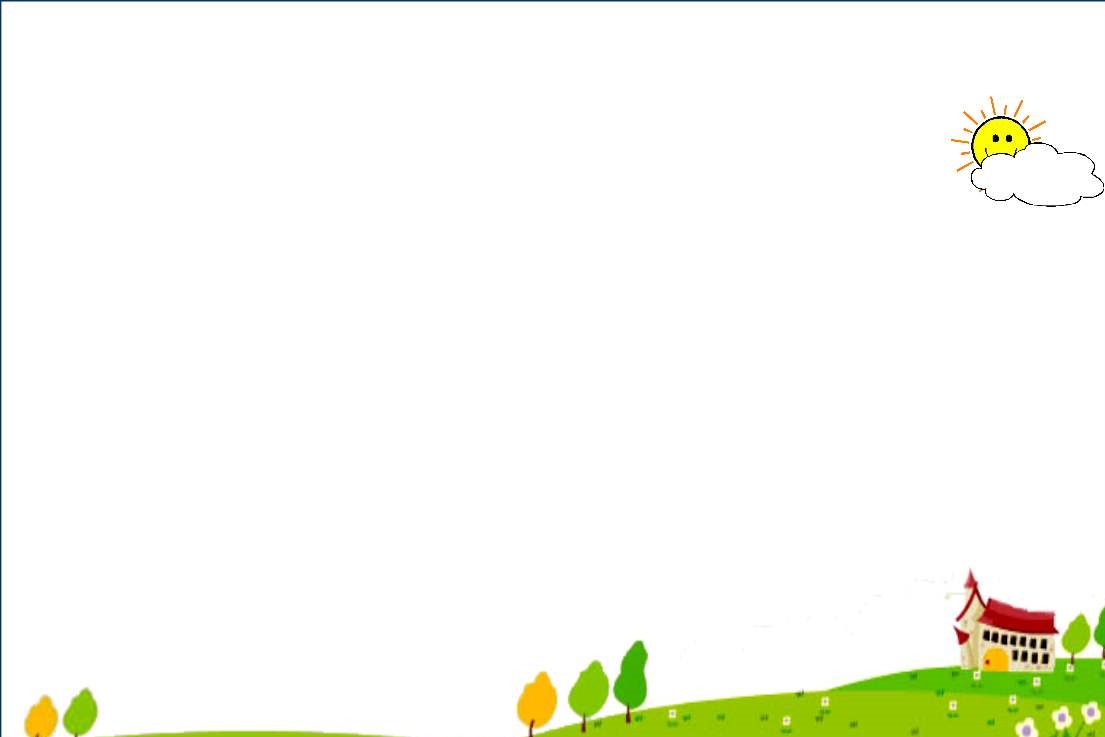 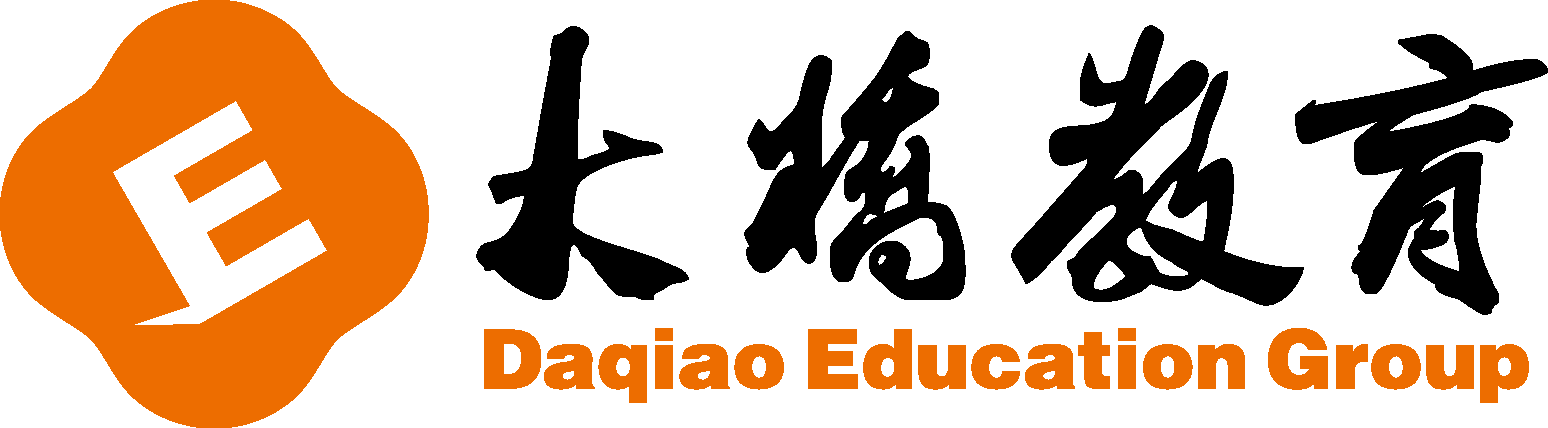 A
B
C
B
B
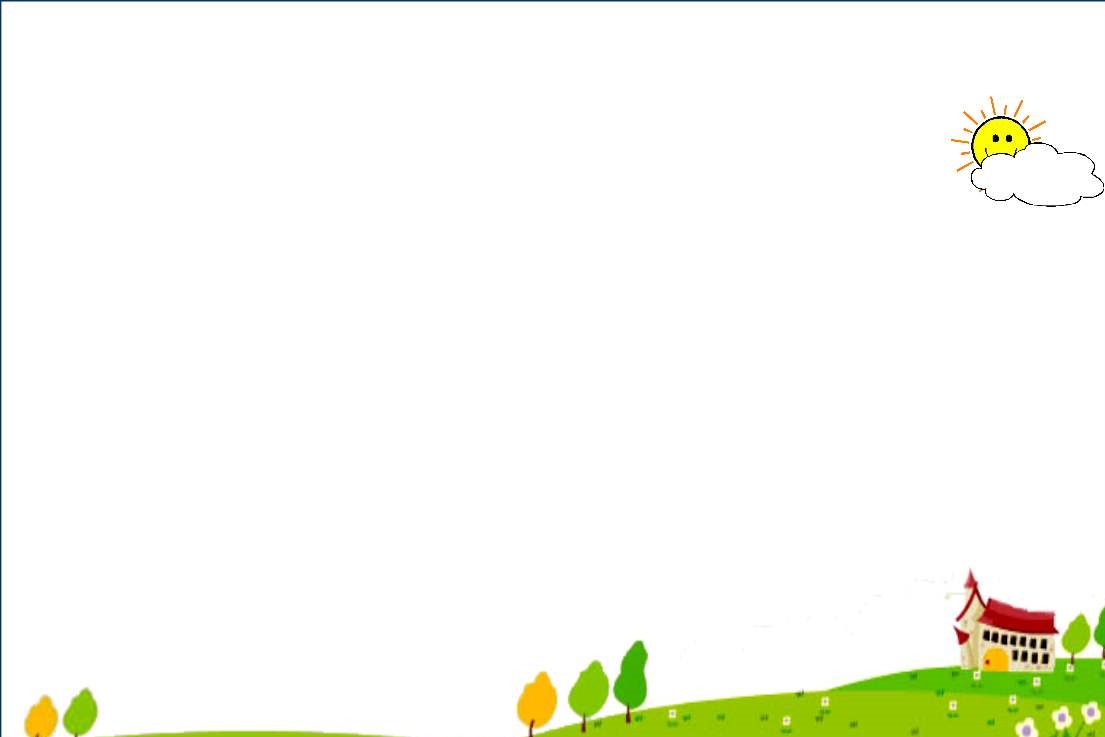 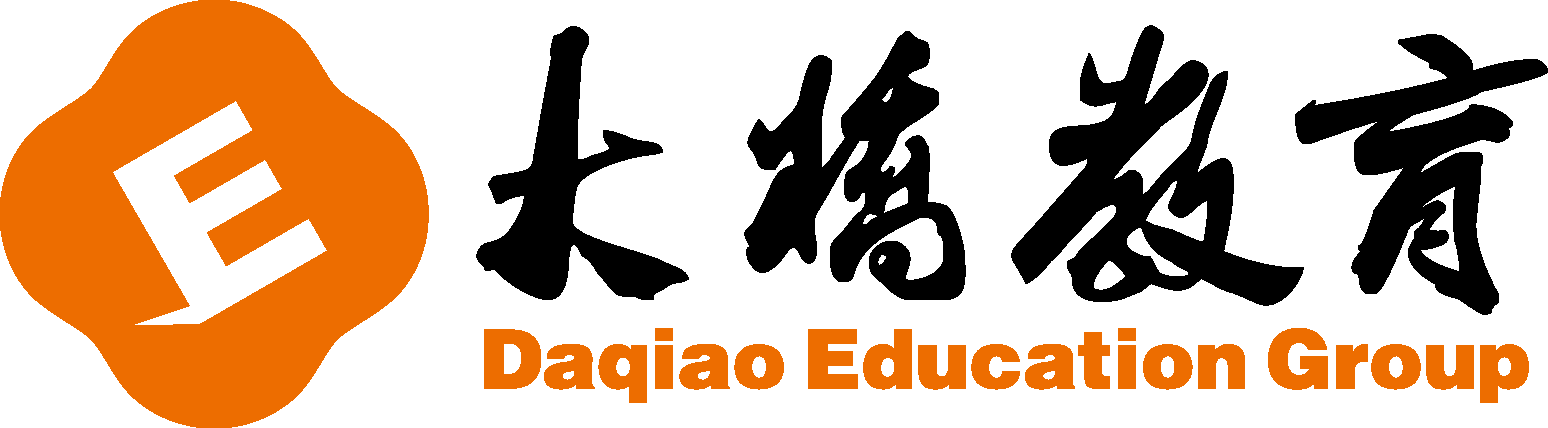 Thanks